Звіт про стажування у Східному Університеті Вашингтону за Програмою Підтримки Адміністрування Університетів
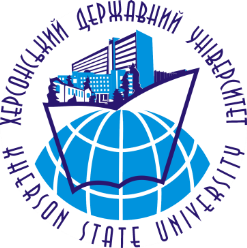 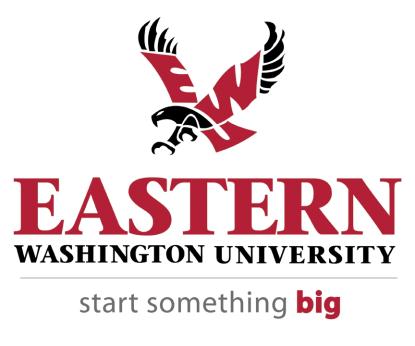 16 вересня – 9 листопада 2012 р.
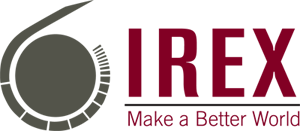 Співаковський О.В.,
перший проректор ХДУ
Програма підтримки адміністрування університетів, організована Радою міжнародних наукових досліджень та обмінів
16 вересня 2012 р. 
Тиждень вступних воркшопів
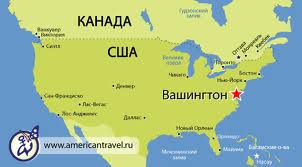 Програма передбачає написати :
власне дослідження(так-зване case study);
звіт про результати дослідження та можливості використання досвіду у вузах України.
[Speaker Notes: «teambuilding»]
Східний Університет Вашингтону(Eastern Washington University)
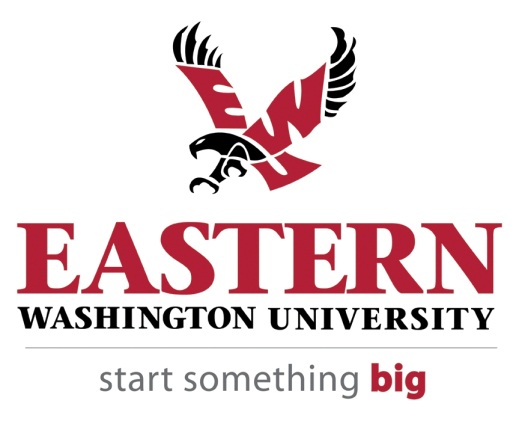 Опікунська рада
Президент
Заступники
Директор
Директор
Директор
Проректор з фінансів
Директор
ВІТ
Проректор з академічних питань
Проректор зі студ. питань
Проректор з розвитку
[Speaker Notes: Місія університету:  
«Східний Університет Вашингтону (СУВ) розширює можливості для особистого розвитку за допомогою передового досвіду в галузі навчання».]
Наукові консультанти
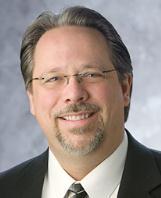 Доктор Гарі Л. Пратт
Директор Відділу інформаційних технологій
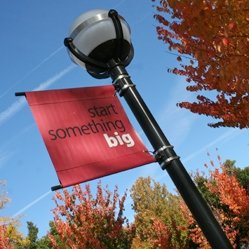 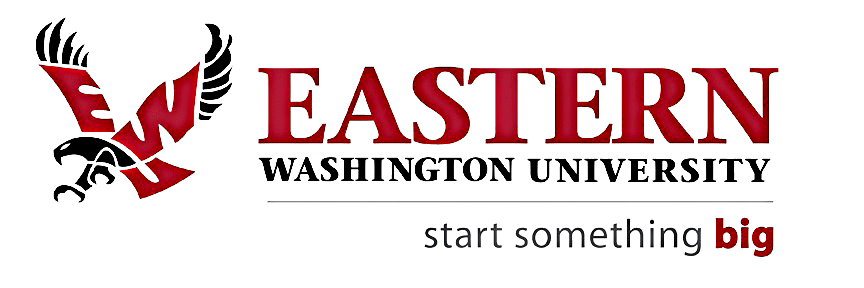 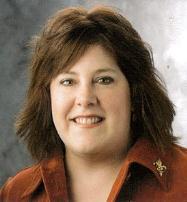 Катерина Діксон
Виконавчий директор відділу глобальних ініціатив
[Speaker Notes: Моїми науковими керівниками було призначено доктора       Гарі Л. Претта, Директора Відділу інформаційних технологій, та Катерину Діксон, Виконавчого Директора Відділу глобальних ініціатив. У підпорядкуванні доктора Гарі Л. Претта знаходиться приблизно 85 співробітників.]
Фокус дослідження
Дослідження присвячене вивченню американського досвіду управління ІТ активами університету в контексті синхронізації управління іншими  ключовими активами.
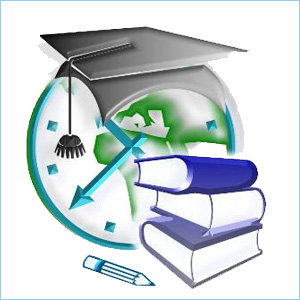 Проведені зустрічі
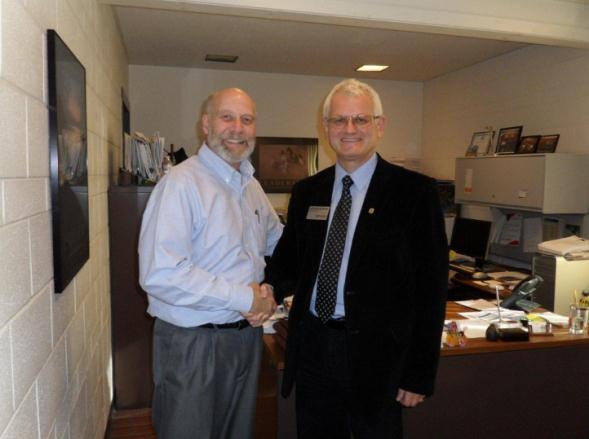 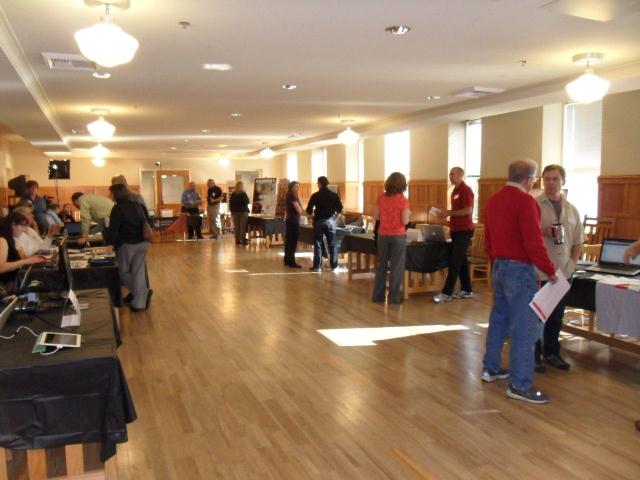 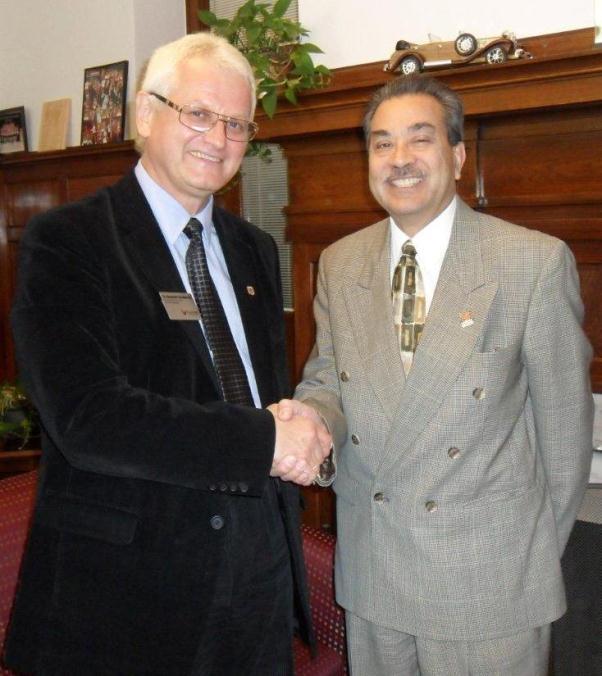 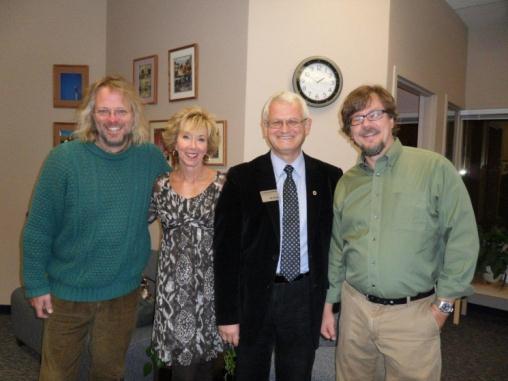 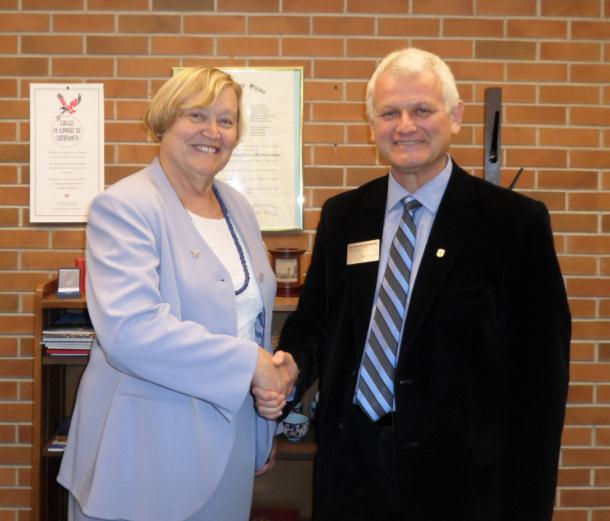 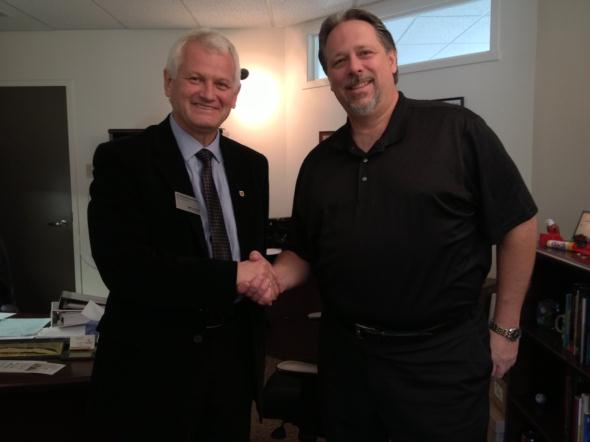 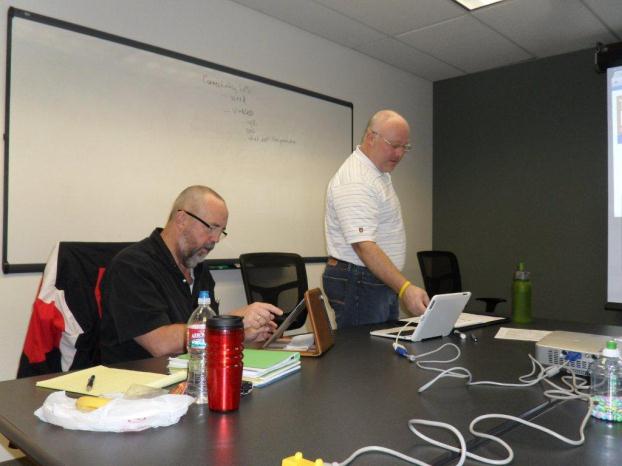 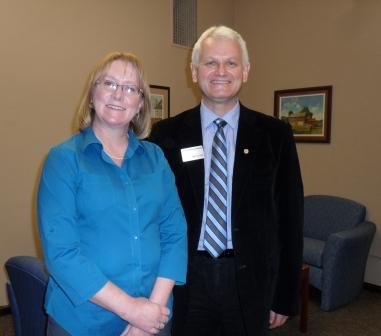 і багато інших…
[Speaker Notes: В рамках стажування, з метою збору матеріалу для case study шляхом інтерв’ювання адміністраторів СУВ, мною було проведено наступні зустрічі:
з Президентом Східного Університету Вашингтону Dr. Rodolfo Arevalo;
з Віце-Президентом з питання фінансування університету Michael Westfall;
з Віце-Президентом з питань бізнесу та фінансів Mary E. Voves;
з Директором Відділу Ресурсів, Прав та Ризиків Jolynn Rogers;
з Деканом Коледжу Наук, Здоров’я та Інженерії Dr. Judd A. Case;
з Деканом Коледжу Мистецтв, Літератури та Навчання Dr. Lynn Briggs;
з Деканом Коледжу Бізнесу та Громадського Адміністрування Martine Duchatelet;
з Віце-Президентом зі студентських питань Dr. Stacey Morgan Foster;
з Віце-Президентом з питань вступу Lawrence Briggs;
з Проректором з питань адміністрування навчального процесу Dr. Linda Kieffer;
з Директором департаменту урядових відносин David Buri;
з проректором з питань бакалаврату Dr. Colin Ormsby;
з проректором з магістратури, досліджень, академічного планування та оцінювання Ron Dalla; 
з Деканом Коледжу Соціальних та  Dr.Vickie Rutledge Shields та багато інших.]
Методи збору інформації
Порівнювання – порівняльна таблиця ІКТ-інфраструктур СУВ та ХДУ була заповнена спільно з доктором Гарі Л. Праттом ;
Спостереження;
Проведення інтерв’ю;
Професійне опитування – розроблено шаблони анкет, розповсюджено серед менеджерів СУВ, адміністраторів ХДУ;
Робота в бібліотеці.
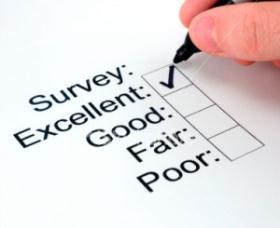 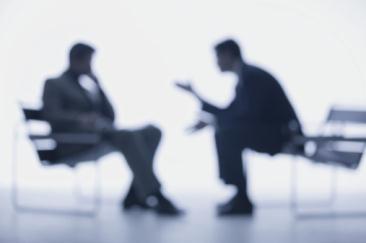 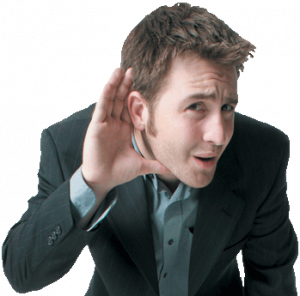 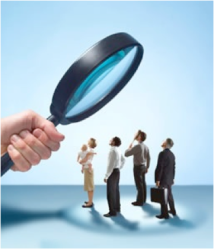 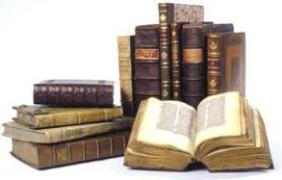 Висновки
Книга
Результатом дослідження стала книга під назвою "Моє ситуаційне дослідження "Управління ІТ-активами університету в контексті синхронізації управління іншими ключовими активами університету", або як виконувати проектні дослідження", яка вийшла друком англійською та українською мовами".
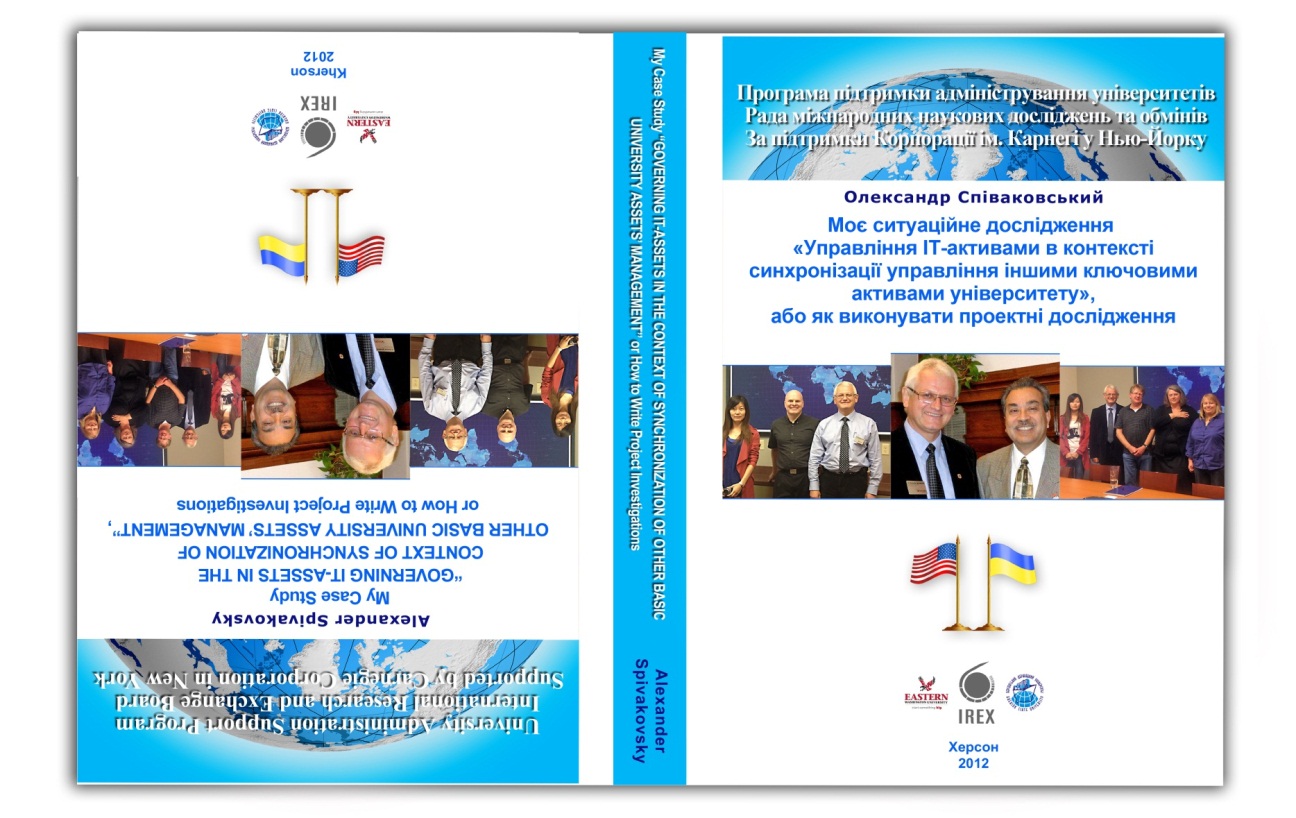 Результати
Американський досвід управління та діяльності університету, методи розподілу повноважень та ролей, а також їх порівняння з відповідними аспектами функціонування вітчизняних вищих навчальних закладів, після ретельного обміркування лягли в основу Концепції розвитку ХДУ на 2012 – 2022.
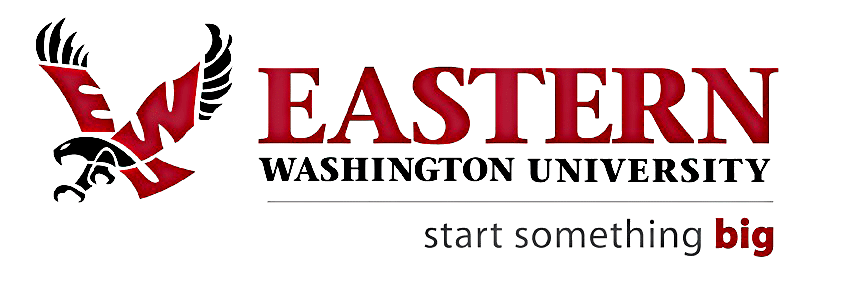 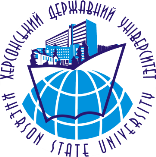 2022
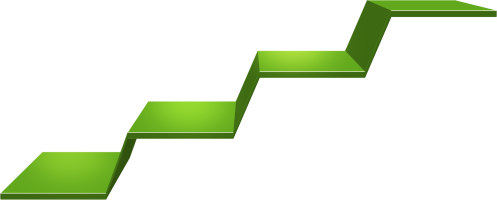 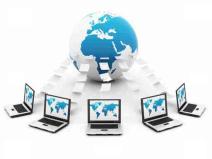 2012
Стратегія розвитку
Матеріал, отриманий під час перебування у СУВ, також дозволив мені створити попередній Стратегічний план розвитку ІКТ у Херсонському державному університеті. 
Цей документ, після його узгодження та затвердження, може стати шаблоном для реформування та розробки стратегічних планів розвитку в інших областях діяльності ХДУ.
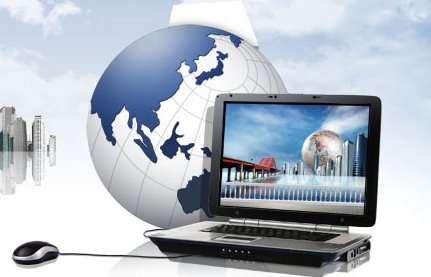 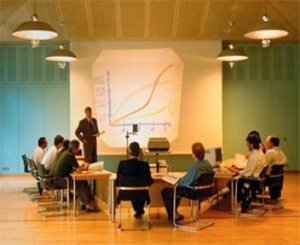 Меморандум про взаєморозуміння
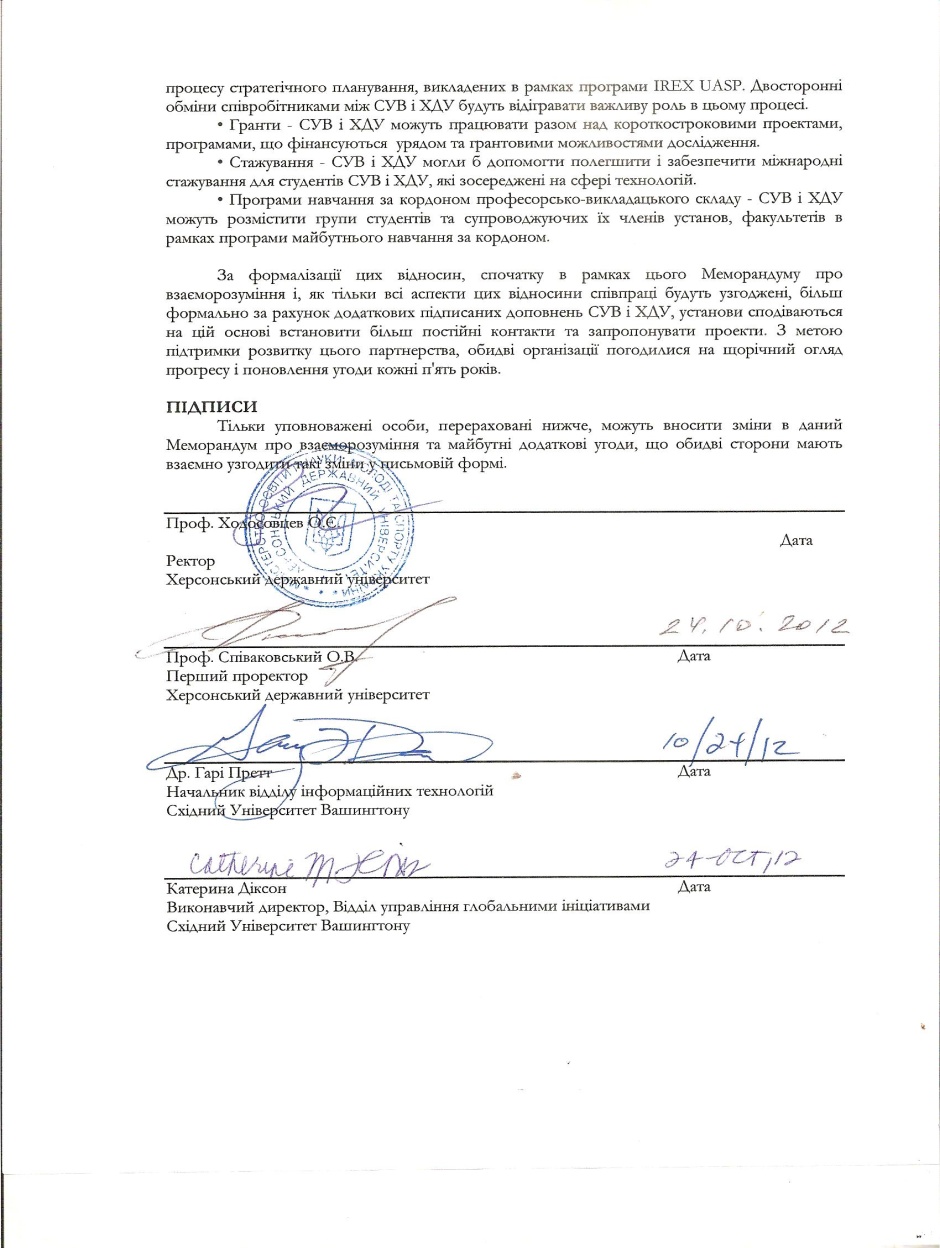 Напрями співпраці СУВ та ХДУ
[Speaker Notes: Консалтинг – представники Відділу інформаційних технологій СУВ можуть виступати в якості стратегічних консультантів в підтримку бажання ХДУ по здійсненню процесу стратегічного планування. Двосторонні обміни співробітниками між СУВ і ХДУ будуть відігравати важливу роль в цьому процесі.
Отримання грантової допомоги – СУВ і ХДУ можуть працювати разом над короткостроковими проектами, програмами, що фінансуються  урядом та організаціями, які надають гранти на дослідження.
Стажування – СУВ і ХДУ могли б допомогти полегшити і забезпечити міжнародні стажування для студентів СУВ і ХДУ, які зосереджені на сфері інформаційних технологій.
Програми навчання за кордоном професорсько-викладацького складу – СУВ і ХДУ можуть розмістити групи студентів та супроводжуючих їх членів установ, факультетів в рамках програми майбутнього навчання за кордоном.]
Спільний проект
Спільний проект між СУВ та ХДУ у сфері реформування та розвитку ІКТ нашого університету планується подати для отримання гранту від IREX, оскільки, за умовами програми IREX UASP, гранти на реалізацію пілотних проектів надаються в ході відкритого конкурсу для випускників програми.
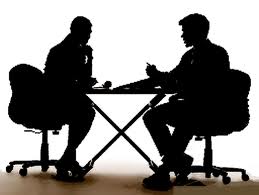 Дякую за увагу!